ลิขสิทธิ์ (Copyright)
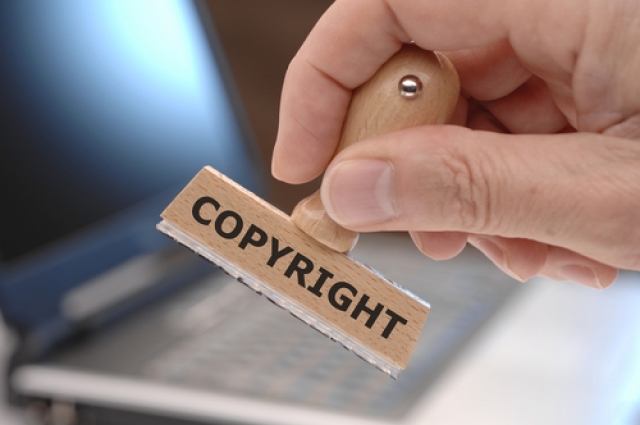 ลิขสิทธิ์ (Copyright)
1. ลิขสิทธิ์คืออะไร
	ลิขสิทธิ์ หมายถึง สิทธิแต่เพียงผู้เดียวที่จะกระทำการใด ๆ เกี่ยวกับงานที่ผู้สร้างสรรค์ได้ริเริ่มโดยการใช้สติปัญญาความรู้ ความสามารถ และความวิริยะอุตสาหะของตนเองในการสร้างสรรค์ โดยไม่ลอกเลียนงานของผู้อื่น โดยงานที่สร้างสรรค์ต้องเป็นงานตามประเภทที่กฎหมายลิขสิทธิ์ให้คุ้มครอง โดยผู้สร้างสรรค์จะได้รับความคุ้มครองทันทีที่สร้างสรรค์โดยไม่ต้องจดทะเบียน
	การแจ้งข้อมูลลิขสิทธิ์ต่อกรมทรัพย์สินทางปัญญา มิได้ เป็นการรับรองสิทธิ์ของเจ้าของลิขสิทธิ์แต่อย่างใด แต่เป็นเพียงการแจ้งต่อหน่วยงานราชการว่าตนเองเป็นเจ้าของสิทธิ์ในผลงานลิขสิทธิ์ที่แจ้งไว้เท่านั้น โดยผู้แจ้งต้องรับรองตนเองว่าเป็นเจ้าของผลงานที่นำมาแจ้งข้อมูลลิขสิทธิ์และหนังสือรับรองที่กรมทรัพย์สินทางปัญญาออกให้ ก็มิได้รับรองว่าผู้แจ้งเป็นเจ้าของงานลิขสิทธิ์แต่อย่างใด หากมีข้อโต้แย้งเกี่ยวกับความเป็นเจ้าของลิขสิทธิ์ ผู้แจ้งจำเป็นต้องพิสูจน์ความเป็นเจ้าของลิขสิทธิ์ นั้นเอง
ลิขสิทธิ์ (Copyright)
2. ประเภทของงานที่มีลิขสิทธิ์
กฎหมายลิขสิทธิ์ให้ความคุ้มครองแก่งานสร้างสรรค์ 9 ประเภทตามที่กฎหมายกำหนด ได้แก่

งานวรรณกรรม เช่น หนังสือ จุลสาร สิ่งเขียน สิ่งพิมพ์ คำปราศรัย โปรแกรมคอมพิวเตอร์
งานนาฏกรรม เช่น งานที่เกี่ยวกับการรำ การเต้น การทำท่า หรือการแสดงประกอบขึ้นเป็นเรื่องราว รวมถึงการแสดงโดยวิธีใบ้ด้วย
งานศิลปกรรม เช่น งานจิตรกรรม งานประติมากรรม ภาพพิมพ์ งานสถาปัตยกรรม ภาพถ่าย ภาพประกอบ หรืองานสร้างสรรค์รูปทรงสามมิติเกี่ยวกับภูมิประเทศ หรือวิทยาศาสตร์ งานศิลปะประยุกต์ ซึ่งรวมถึงภาพถ่ายและแผนผังของงานดังกล่าวด้วย
ลิขสิทธิ์ (Copyright)
งานดนตรีกรรม เช่น คำร้อง ทำนอง การเรียบเรียงเสียงประสานรวมถึงโน้ตเพลงที่แยกและเรียบเรียงเสียงประสานแล้ว
งานสิ่งบันทึกเสียง เช่น เทปเพลง แผ่นคอมแพ็คดิสก์ (ซีดี) ที่บันทึกข้อมูลเสียง ทั้งนี้ไม่รวมถึงเสียงประกอบภาพยนตร์ หรือเสียงประกอบโสตทัศนวัสดุอย่างอื่น
งานโสตทัศนวัสดุ เช่น วีดีโอเทป วีซีดี ดีวีดี แผ่นเลเซอร์ดิสก์ที่บันทึกข้อมูลประกอบด้วยลำดับของภาพหรือภาพและเสียงอันสามารถที่จะนำมาเล่นซ้ำได้อีก
งานภาพยนตร์ เช่น ภาพยนตร์ รวมทั้งเสียงประกอบของภาพยนตร์นั้นด้วย (ถ้ามี)
งานแพร่เสียงแพร่ภาพ เช่น การกระจายเสียงวิทยุ การแพร่เสียง หรือภาพทางโทรทัศน์
งานอื่นใดในแผนกวรรณคดี แผนกวิทยาศาสตร์ หรือแผนกศิลปะ
ลิขสิทธิ์ (Copyright)
3. ผลงานที่ไม่ถือว่าเป็นลิขสิทธิ์
3.1 ข่าวประจำวันและข้อเท็จจริงต่างๆ ที่มีลักษณะเป็นเพียงข่าวสาร เช่น วัน เวลา สถานที่ ชื่อบุคคล จำนวนคน ปริมาณ เป็นต้น หากมีการนำข้อมูลดังกล่าวมาเรียบเรียงจนมีลักษณะเป็นงานวรรณกรรม อาทิ การวิเคราะห์ข่าว บทความ ผลงานนั้นอาจจะได้รับความคุ้มครองในลักษณะของงานวรรณกรรม
3.2 รัฐธรรมนูญ และกฎหมาย
3.3 ระเบียบ ข้อบังคับ ประกาศ คำสั่ง คำชี้แจง และหนังสือโต้ตอบของกระทรวง ทบวง กรม หรือหน่วยงานอื่นใดของรัฐหรือของท้องถิ่น
3.4 คำพิพากษา คำสั่ง คำวินิจฉัย และรายงานของทางราชการ
3.5 คำแปลและการรวบรวมสิ่งต่างๆ ตามข้อ 3.1 - 3.4 ซึ่งกระทรวง ทบวง กรม หรือหน่วยงานอื่นใดของรัฐหรือของท้องถิ่นจัดทำขึ้น
3.6 ความคิด ขั้นตอน กรรมวิธี ระบบ วิธีใช้หรือทำงาน แนวความคิด หลักการ การค้นพบ หรือทฤษฎีทางวิทยาศาสตร์ หรือคณิตศาสตร์
แจ้งลิขสิทธิ์
โจรกรรมทางวรรณกรรม PLAGIARISM
ความหมายของ Plagiarism
	Plagiarism (เพล้ต - เจอ - ริ - ซึ่ม) คือ โจรกรรมทางวรรณกรรมหรือการลอกเลียนวรรณกรรมซึ่งหมายรวมถึง 
การนำผลงาน ความคิด หรือคำพูดของผู้อื่นไปใช้โดยไม่ให้เครดิต 
การนำความคิดและงานของผู้อื่นมาเขียน โดยทำให้ดูเหมือนว่ามาจากความคิดของตนเอง
โจรกรรมทางวรรณกรรม PLAGIARISM
รูปแบบของ Plagiarism
	การคัดลอกมาทั้งหมดโดยไม่ระบุที่มา หรือการนำข้อเขียนของผู้อื่นมาเรียบเรียงเขียนใหม่ในแบบของตัวเองโดยไม่ระบุที่มา ในวงวิชาการ โจรกรรมทางวรรณกรรมโดยนิสิตนักศึกษา อาจารย์หรือนักวิจัยถือเป็น “ ความไม่สุจริตทางวิชาการ ” (academic dishonesty) หรือ “ การฉ้อฉลทางวิชาการ ” (academic fraud) และผู้กระทำผิดจะต้องถูกตำหนิทางวิชาการ ( academic censure) 
	โจรกรรมทางวรรณกรรมใน งานสื่อสารมวลชนถือเป็นละเมิดจรรยาบรรณทางวารสารศาสตร์ (journalistic ethics) นักข่าวที่ถูกจับได้โดยทั่วไปจะถูกลงทางทางวินัยตั้งแต่พักงานถึงการถูกให้ออกจากงาน 
	สำหรับ บุคคลทั่วไป ที่ถูกจับได้ว่าทำโจรกรรมทางวรรณกรรมทางวิชาการหรือทางงานหนังสือพิมพ์มักอ้างว่าได้กระทำลงไปโดยไม่ได้ตั้งใจ โดยลืมใส่อ้างอิงหรือใส่คำประกาศกิตติคุณ (citation) ที่เหมาะสมไว้
โจรกรรมทางวรรณกรรม PLAGIARISM
ประเภทของ การขโมยความคิด (PLAGIARISM)
	โดยทั่วไป แบ่งประเภทของการ “ขโมยความคิด” ที่ ละเมิดลิขสิทธิ์ 
ออกเป็น 5 ประเภทหลัก ดังนี้

ลอกข้อความมา โดยไม่อ้างอิง
ลอกข้อความมา โดยไม่ใส่เครื่องหมายคำพูด (“_____”)
ลอกความคิด โดยเอามาดัดแปลงหรือเขียนใหม่ เสมือนเป็นเจ้าของความคิด
ลอกข้อความมา แต่ให้แหล่งอ้างอิงผิด
ลอกข้อความมาบางประโยค แต่ไม่อ้างอิง
โจรกรรมทางวรรณกรรม PLAGIARISM
โทษทางกฎหมาย
	กรมทรัพย์สินทางปัญญา มีการปรับใช้กฎหมายลิขสิทธิ์ฉบับใหม่ที่ครอบคลุมสื่อออนไลน์มากขึ้น ใครทำผิด ถือว่า ละเมิดลิขสิทธิ์ ทันที

กฎหมายเดิม
	การละเมิดต่องานของผู้สร้างสรรค์ ทั้ง ทำซ้ำ ดัดแปลงงาน เผยแพร่ต่อสาธารณชนโดยไม่ได้รับความยินยอมตามกฎหมาย มีโทษปรับ 20,000 – 200,000 บาท แต่หากทำเพื่อการค้า หรือ เชิงพาณิชย์ มีโทษจำคุก 6 เดือน – 4 ปี หรือ มีโทษปรับ ตั้งแต่ 100,000 – 800,000 บาท หรือ ทั้งจำทั้งปรับ
โจรกรรมทางวรรณกรรม PLAGIARISM
กฎหมายเพิ่มเติม
	การกระทำที่เป็นการลักลอบ เช่น ลบลายน้ำของรูป, ตัดรูป โดยรูปนั้นไม่มีชื่อเจ้าของภาพ แล้วนำไปเผยแพร่หรือใช้งานในเว็บไซต์ของตนเอง หรือ แชร์ ผ่าน SOCIAL NETWORK ของตน โดยไม่อ้างอิงเจ้าของตัวจริง มีโทษจำคุก 6 เดือน และปรับ 200,000 บาท
	การ COPY เนื้อหาบนหน้าเว็บไซต์มาโพสต์ทาง FACEBOOK
	 1. กระทำเป็นรายบุคคล ใช้ส่วนตัว ไม่ได้แสวงหากำไร = สามารถใช้ได้ ไม่ผิดลิขสิทธิ์ ก็ต่อเมื่อ ให้เครดิตและอ้างอิงแหล่งที่มา
	 2.การกระทำแบบนิติบุคคล หากเว็บไซต์มีแบนเนอร์โฆษณา หรือ FACEBOOK เชิงพาณิชย์  ผิดลิขสิทธิ์ ผิดกฎหมาย
	 3.การ EMBED ไม่ผิดลิขสิทธิ์ หากคลิปนั้นเผยแพร่เป็นสาธารณะ และเผยแพร่จากต้นฉบับ-ต้นสังกัด เช่นเดียวกับการแชร์ลิงก์ (แก้ไขกฎหมายจากกรมทรัพย์สินทางปัญญา เมื่อวันที่ 7 สิงหาคม 2558)
	 4.การนำคลิปบน YouTube ไปใช้ จะต้อง 1) อ้างอิงชื่อเจ้าของคลิปและเผยแพร่แบบสาธารณะ 2) ถึงแชร์เฉย ๆ แบบไม่สาธารณะ ยังไงก็ถือว่า ละเมิดลิขสิทธิ์ 3) การเอาคลิปไปลงใน Facebook เชิงพาณิชย์ เสี่ยงถูกฟ้องเรื่องแสวงหากำไร
	 5.ถ้าไม่อยากโดนฟ้อง ควร วาดเอง ถ่ายเอง ซื้อเอง หรือขอโดยตรงจากเจ้าของรูปเอง  ถ้าเอาจาก Google อาจโดนฟ้องได้
	 6.เนื้อหาที่สามารถนำมาได้แบบไม่ผิดกฎหมาย ได้แก่ ข่าวประจำวันและข้อเท็จจริง, รัฐธรรมนูญและกฎหมาย, ระเบียบและประกาศจากหน่วยงานของรัฐ, คำพิพากษา, คำสั่ง ของราชการ, คำแปลหรือการรวบรวมที่หน่วยงานรัฐจัดทำขึ้น
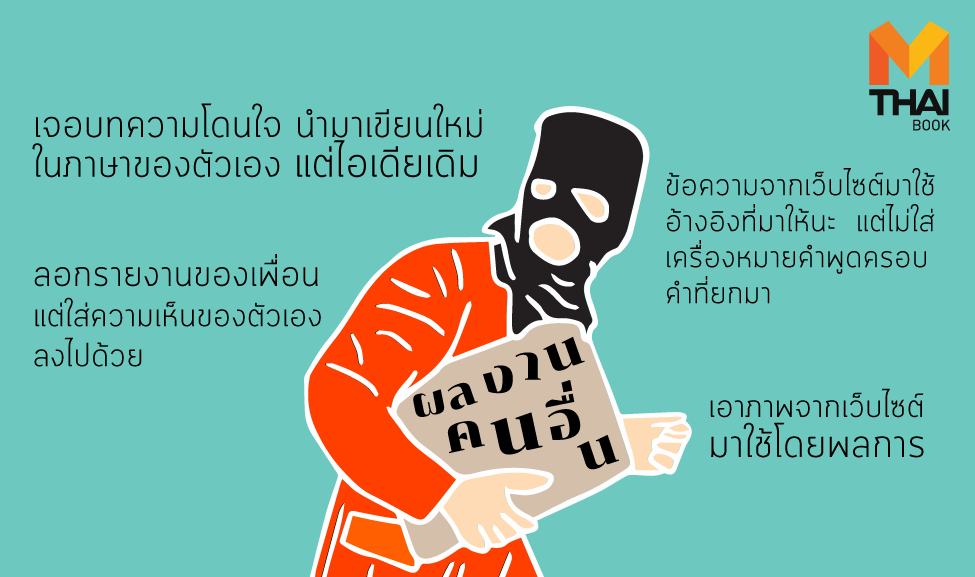